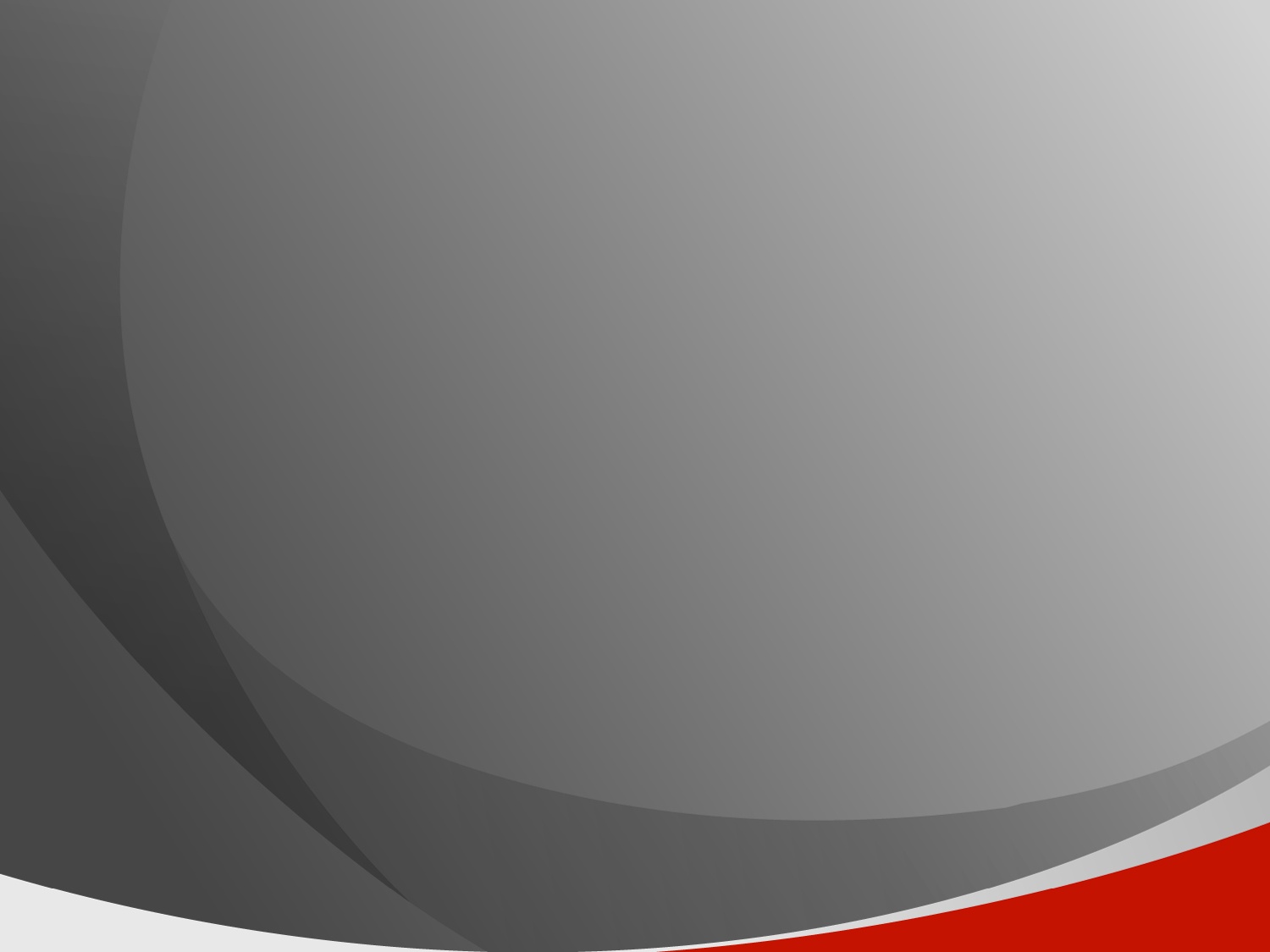 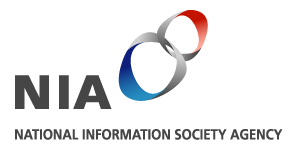 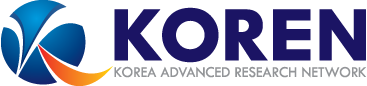 - KOREN Update -
TEIN NOC Workshop 20132013. 11.27.
KOREN
1
KOREN Update in 2013
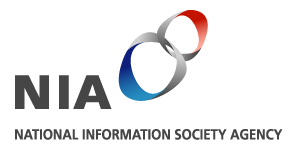 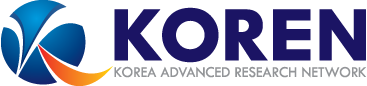 Infrastructure status   
Up to 60G backbone for testing network equipment capability 
10~60G backbone is deployed nationwide  (6 Pops)
About 60 connections to user site 
POINTS and other facilities in place for the experiment  
     - MPLS-TP & ROADM Integrated System – Multi-layer Optical Network Ctrl Platform
Mesh environment (1G)as 1 G separate connection between POPs
Resources re-location
Distributed SDN/Openflow resources was re-located for efficiency . 
Collaborate with Other resources
M2M testbed, Cloud nodes, Bigdata facility, Giga internet service infra and etc

Projects 
(Awarded) SDN, Open contents , Mobile environment 
5 Awarded projects are on-going now 
Focus on future internet related issues 
(TEIN related ) eTEIN KOREN Project 
SDN, IPTV, Traffic control projects(DPI )
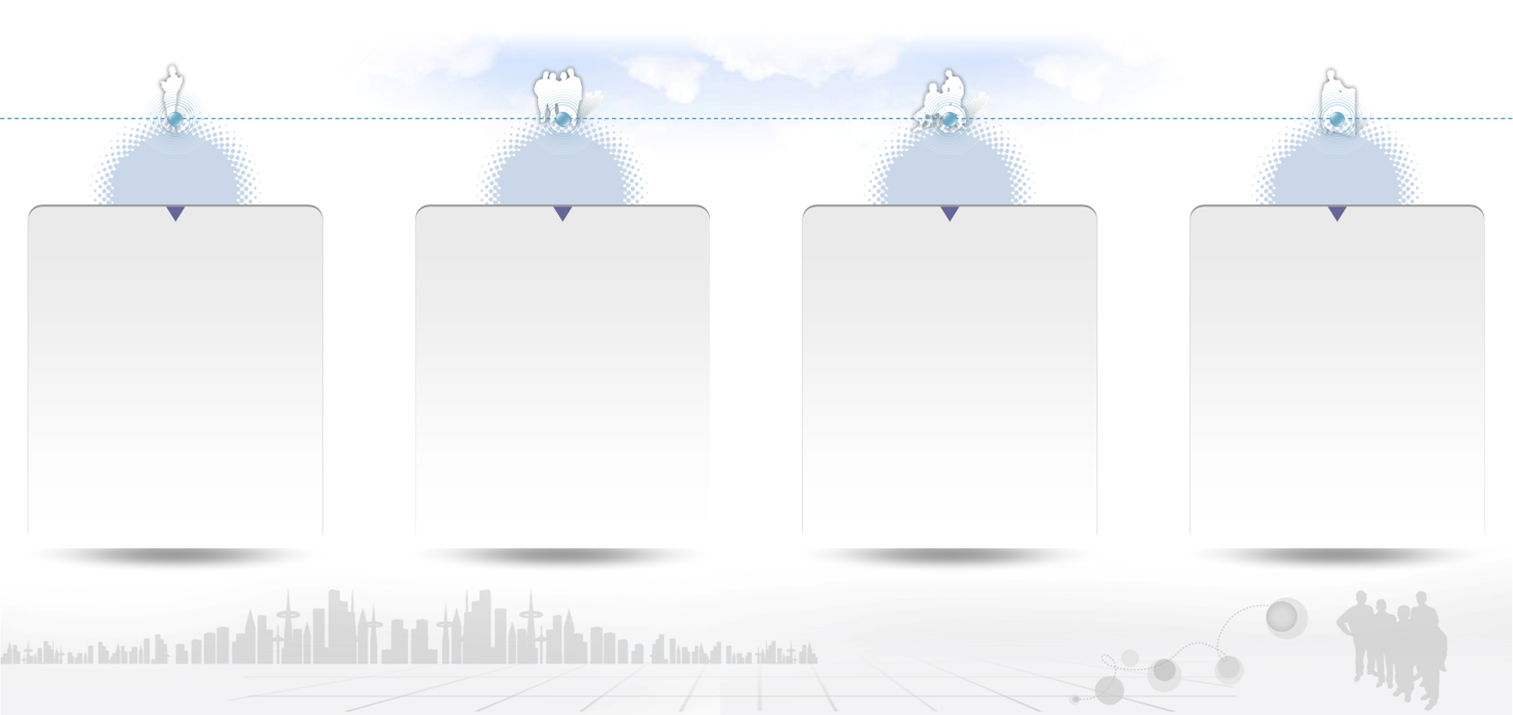 Backbone
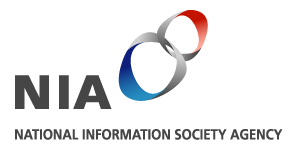 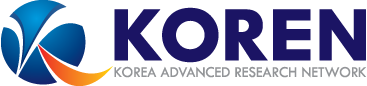 Internet2
(USA)
Seoul
(NIA)
JGN-X
(JAPAN)
Daegu
Gwangju
Suwon
Busan
Jeju
10G
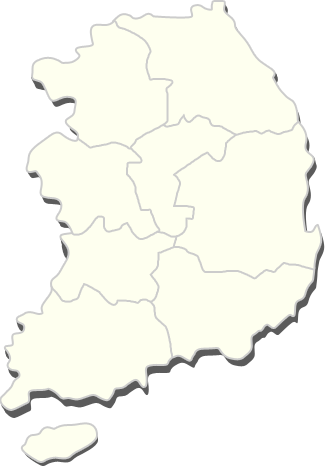 10G
Mesh Network
KOREN
2.5G
10G
TEIN4
(HK)
TEIN4
(SG)
GEANT
(EU)
Seoul
60G
Daejeon
APII
10G
Daejeon
Daegu
Gwangju
10G
Busan
10G
10G
Optical add/drop node
1G
TransPAC3
10G
1G
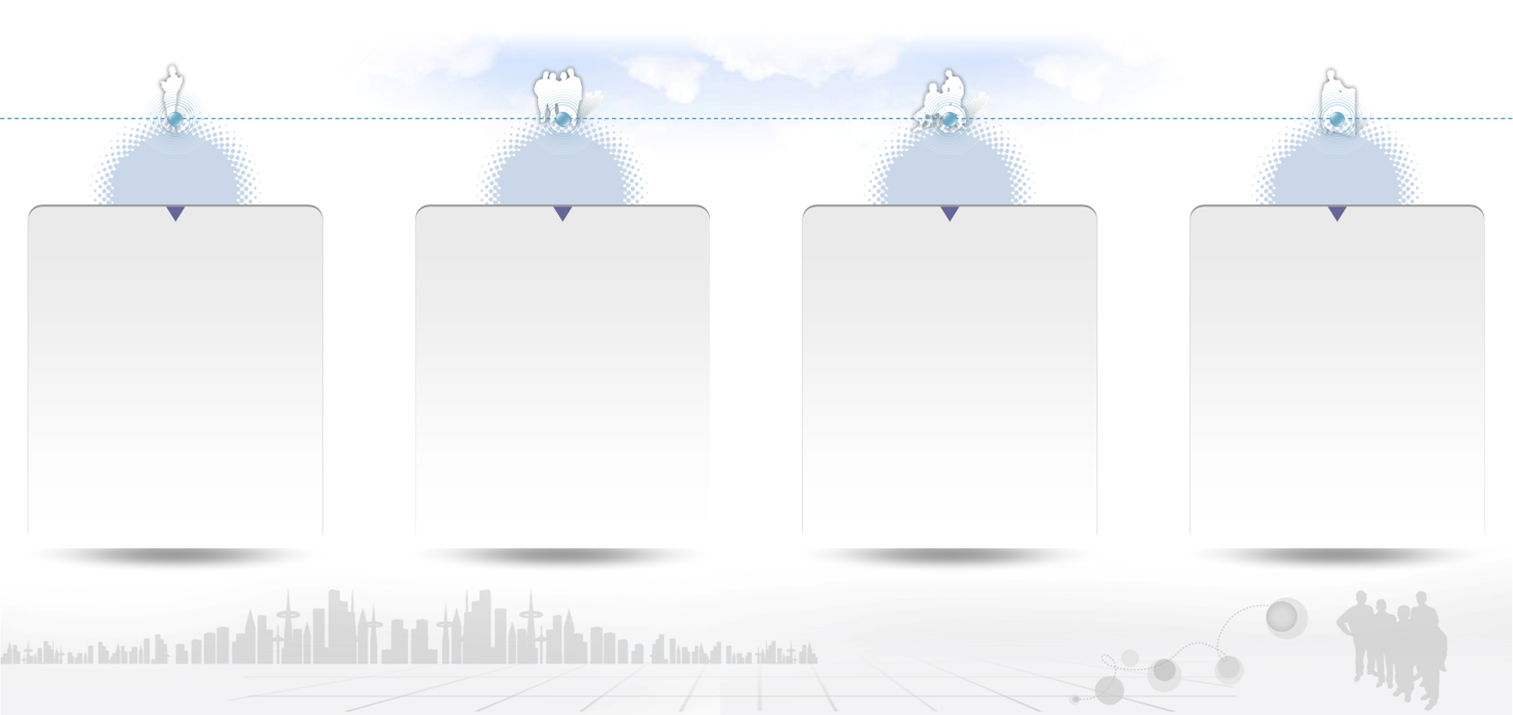 2013. Jan.
FI Testbed in KOREN
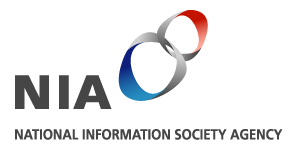 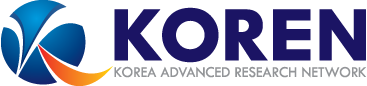 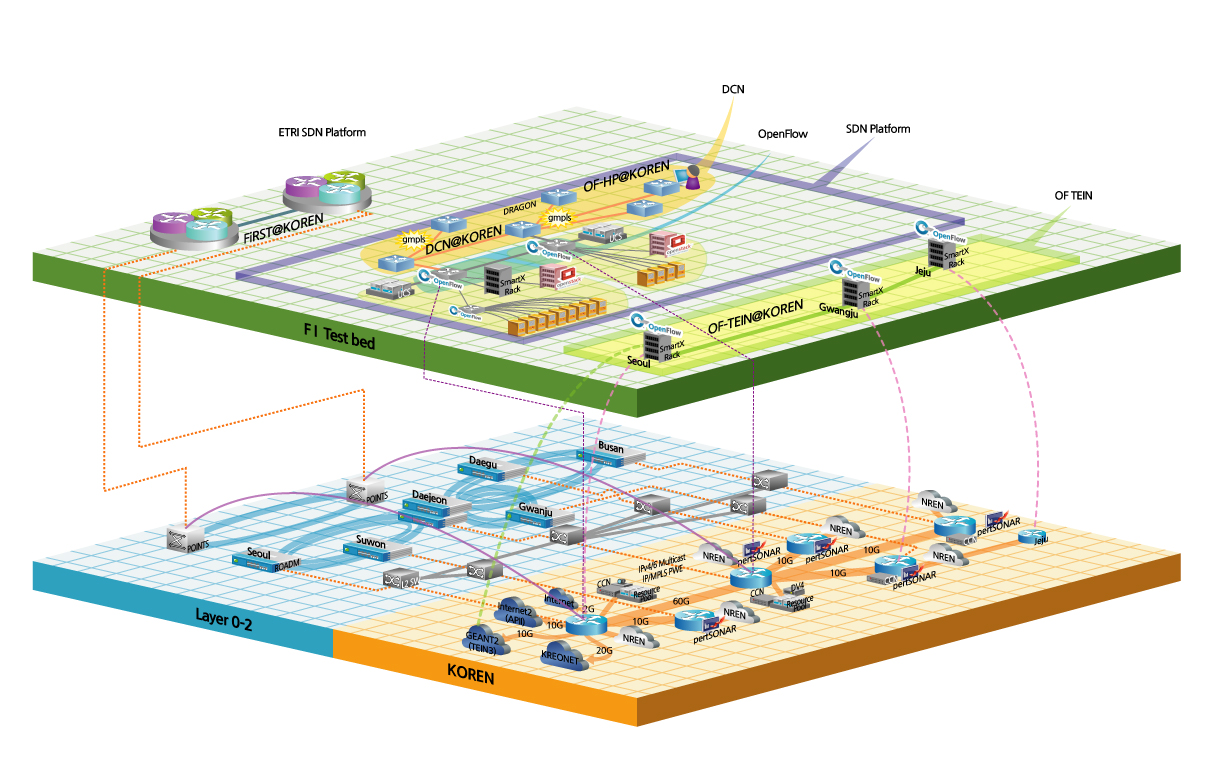 [Speaker Notes: DCN(dynamic Circuit Network) 환경이 KOREN POP에 구축되어 있으며, 이를 통하여, 
일본과 미국으로 DCN이 연동될 수 있는 환경이며, 
모니터링을 위해 perfSONAR, 자원 예약을 위한 웹 기반 환경을 마련해 두고 있습니다.]
KOREN Update in 2013
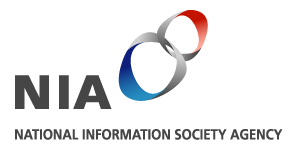 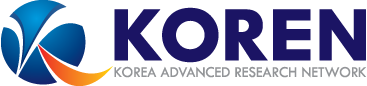 New domestic backbone preparation
Backbone architecture is under planning and discussion  
    - Will deploy 100G backbone(Seoul~Daejeon)
Centralized resources for better experimental environment and easy to operate and support

Additional resource could be added 
Mobile research facility would be attached to KOREN 
   - LTE related technology will be tested 
     - expect to start in top of 2014
Access testbed
Core test infra[EPC]
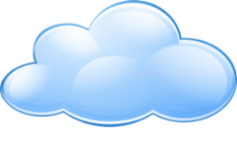 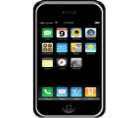 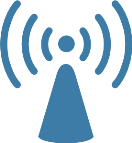 KOREN
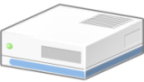 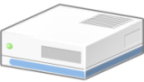 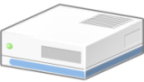 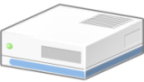 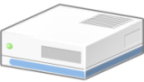 S-G/W
P-G/W
HSS
AuC
MME
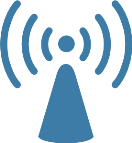 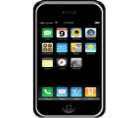 Verification
HeNB(basestaion)
-LTE Femto
UE(wireless 
device)
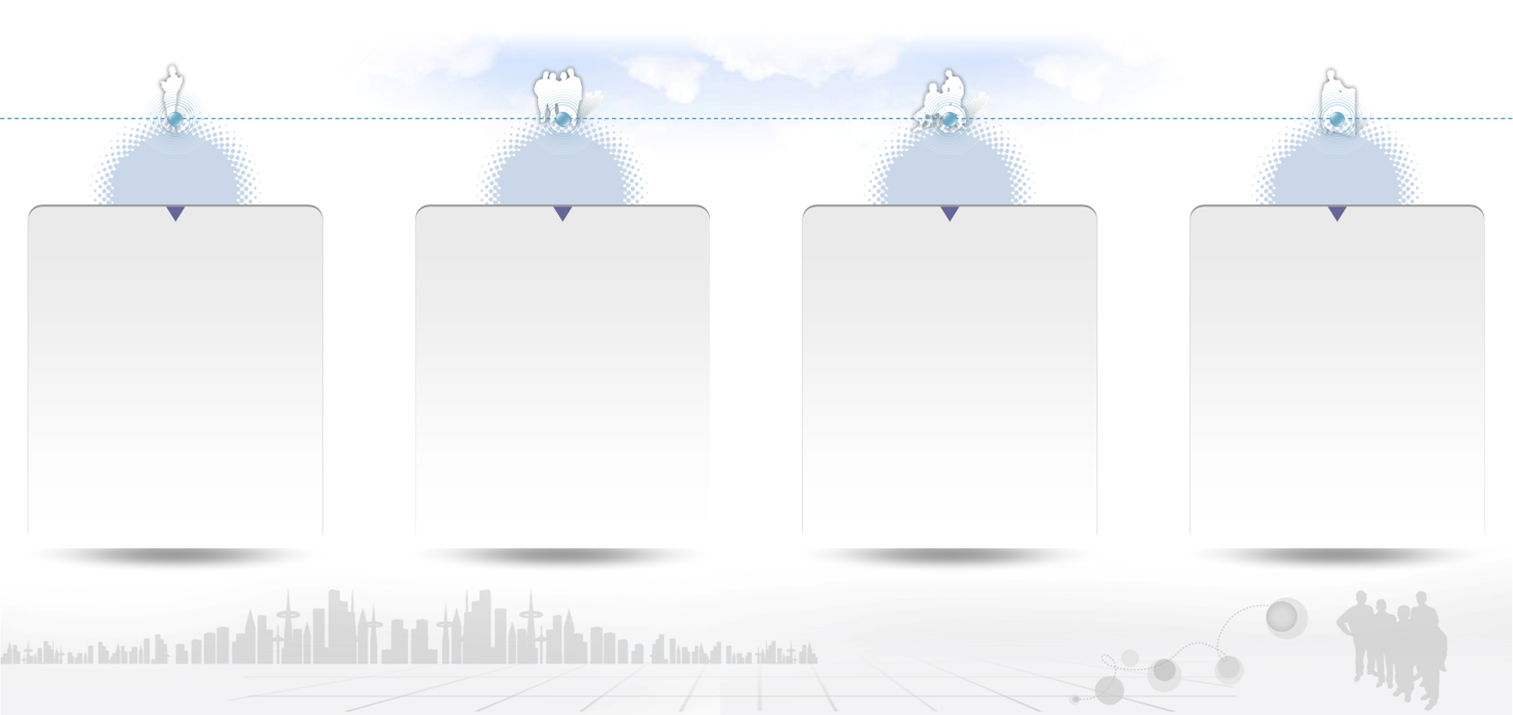 [Speaker Notes: 미래인터넷 환경은 다양한 멀티미디어를 이용하는 무선기반의 기술 트렌드로 
급변함에 따라 KOREN내 무선분야의 시험 환경 구축 필요

유무선 융합서비스 등 차세대 미래인터넷 서비스에 대한 시험 및 시범서비스를 위해 유무선 통합 Access 망 구축
LTE 소형 기지국(펨토셀), WiFi AP등으로 구축

P-G/W(Packet Data Network Gateway, 유선망(KOREN 등)과의 연동 역할)
S-G/W(Serving Gateway, LTE 기지국과의 연동 역할) 
MME(Mobility Management Entity, 단말의 위치등록, 호처리 등 무선망 연동관리)
HSS(Home Subscriber Server, 가입자 위치등록) , AuC(Authentication Center, 휴대폰 인증시스템]
Verify R&D results
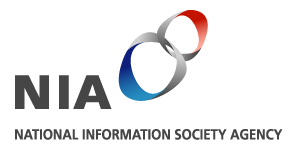 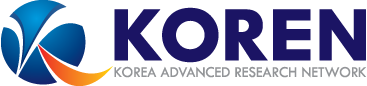 Test & verification Center for next generation network 
Deploy environment testing & verifying research output for advancement of R&D projects
Locate test environment in KOREN based environment 
Co-work with R&D Projects partners
Support test of commercial equipment 
    - Issue test result report.  
    
Activities 
Make test procedure for each candidate project 
Share test equipment with research community(industry, university, and research institutes)
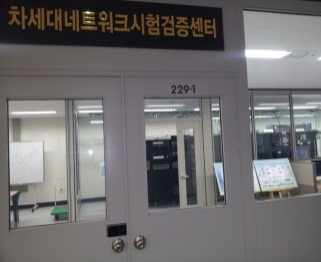 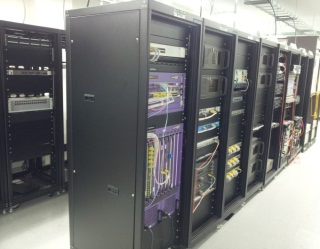 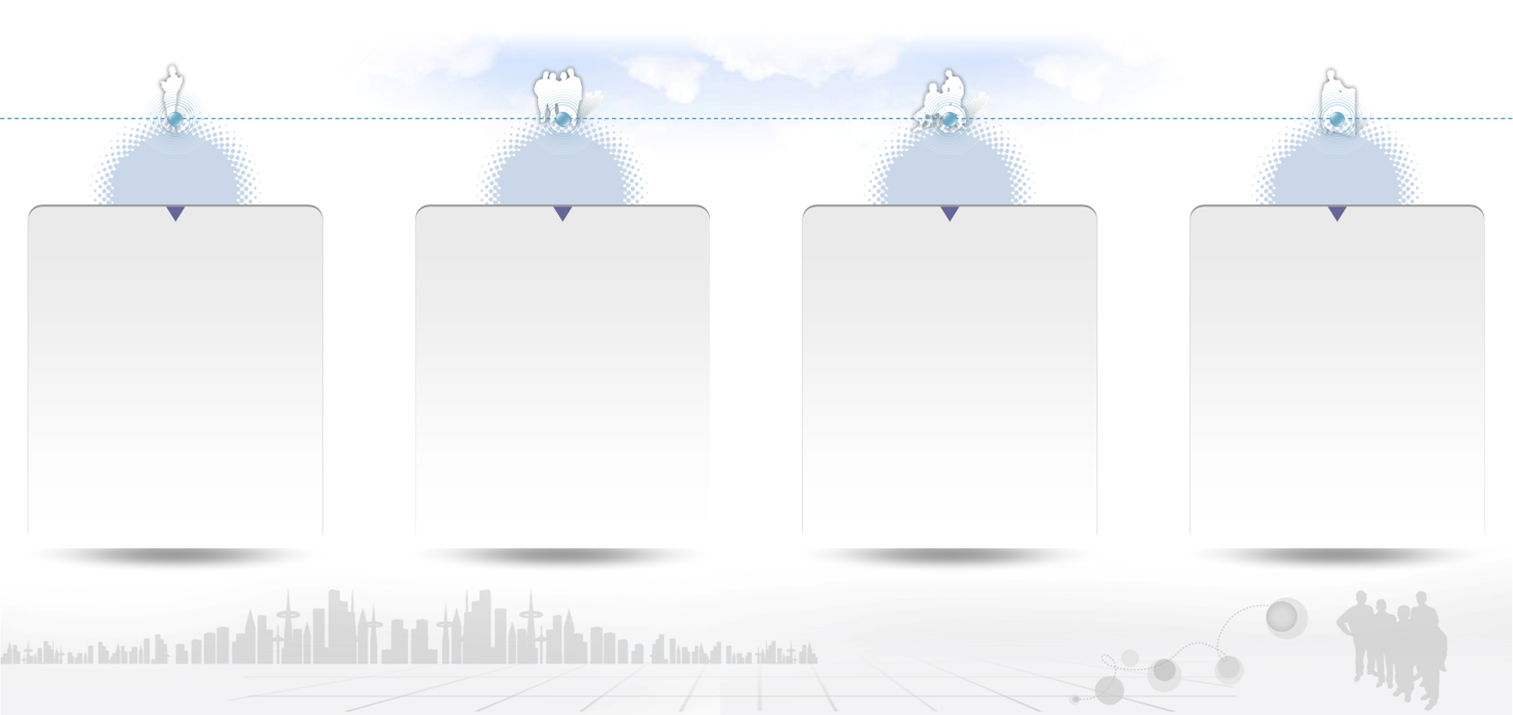 Other Testbeds
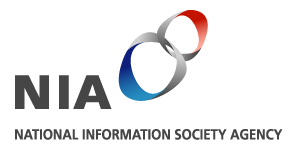 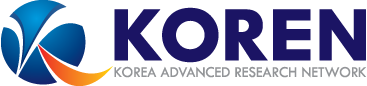 M2M testbed  
Deploy M2M testbed for pilot service (co-work with KCA)
Provide testing and developing toolkit and service platform 
Connect with KOREN to M2M support center for testing

Cloud environment
Providing virtual resources to researchers(individual, univ. , industry)  
About 100 computing nodes would connect to KOREN this year and would provide cloud infrastructure and virtual resources

BigData analysis platform 
Providing resources which could make Bigdata related technology and service based on public data 
KOREN provide connectivity to someone or company which want to access Bigdata facility.
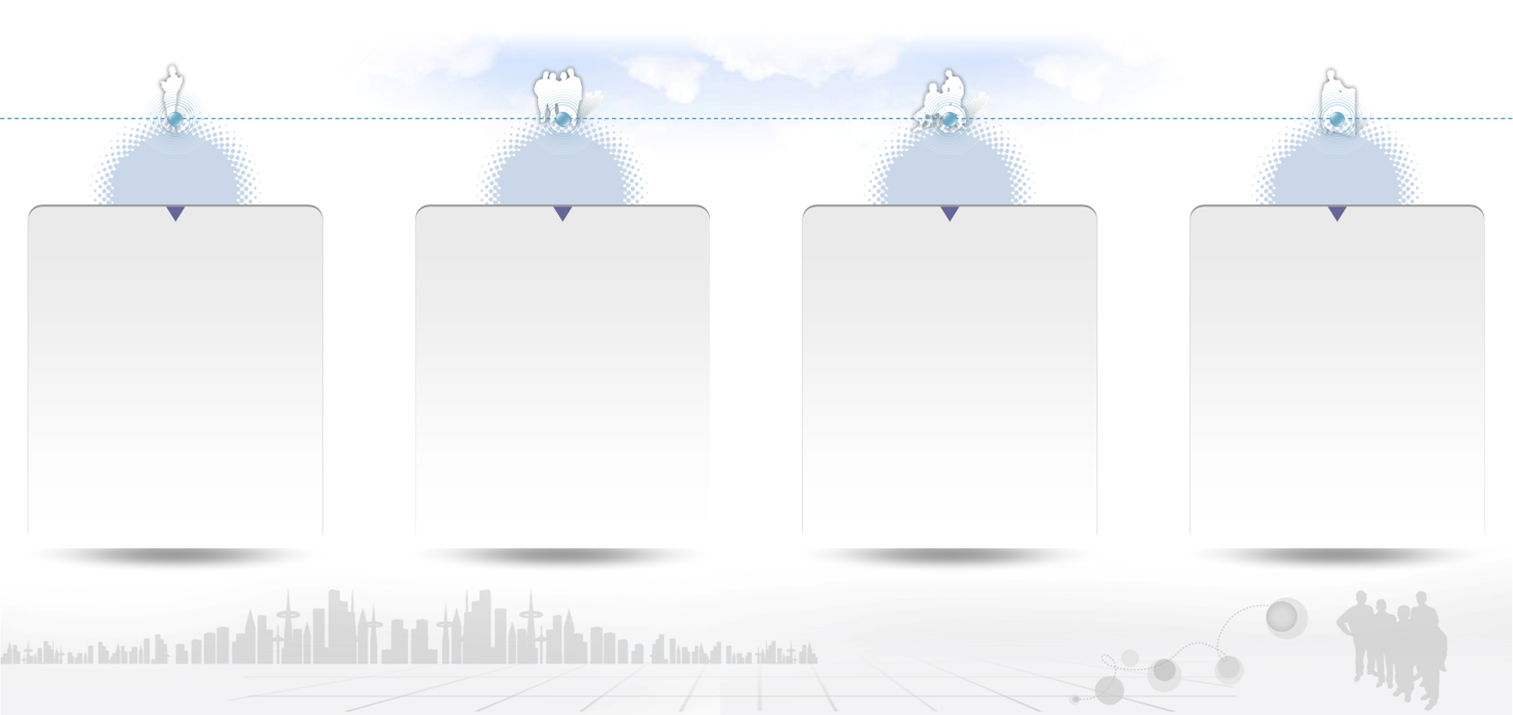 Projects awarded
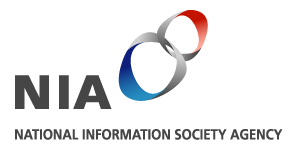 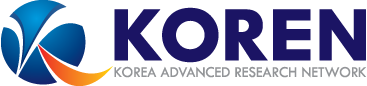 Research collaboration of practical experiment
Expansion and Improvement of Openflow based SDN experimental infrastructure 
Open Contents transmission testbed
Open mobile testbed 

Practical experiment of prototype product 
Realtime traffic centralized control technology 
Cloud designated Switch technology
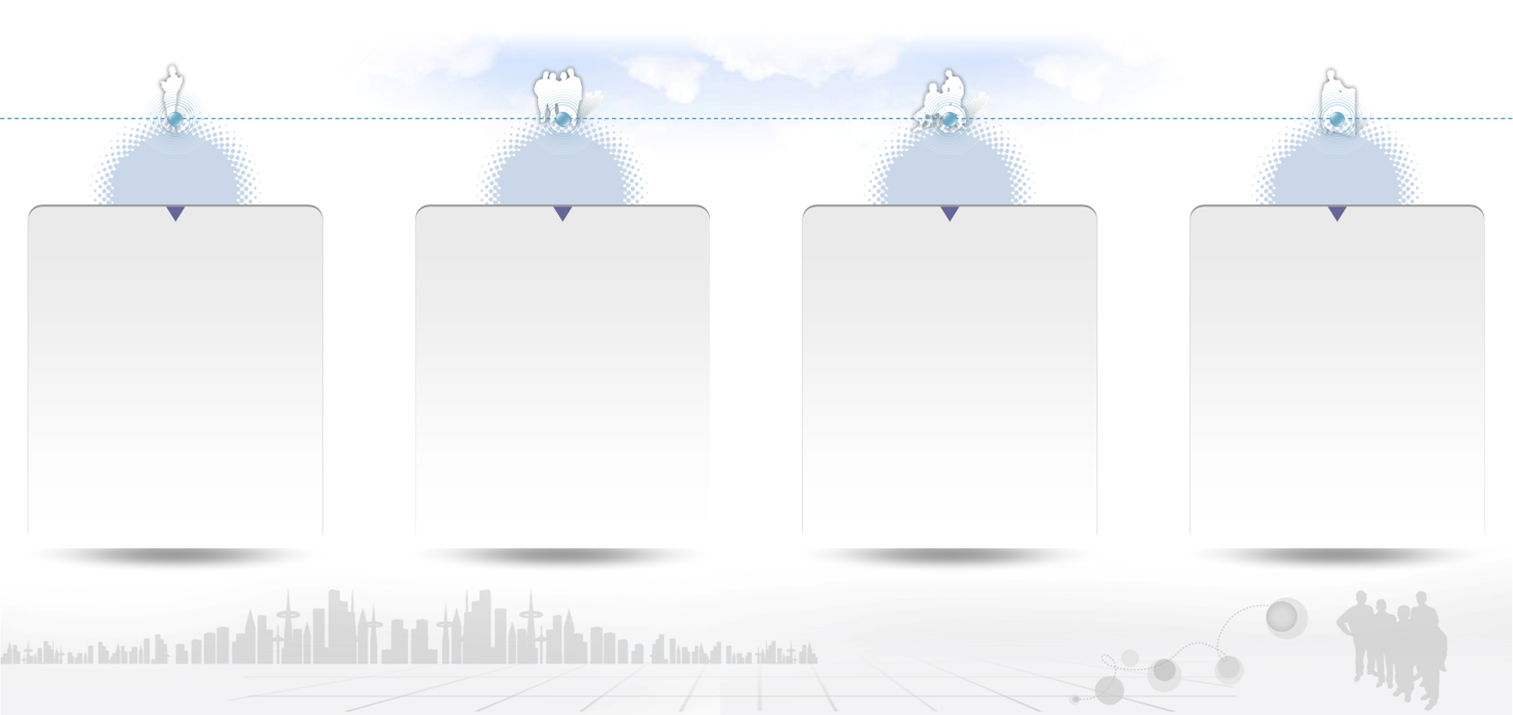 SDN/Openflow R&D
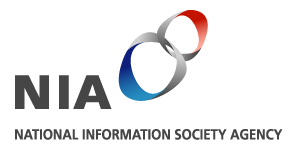 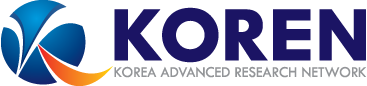 OF@TEIN 2013
OF-based SDN Testing Infrastructure
Existing SmartX Rack(Type A/B) expansion and operation 
New SmartX Rack(Type C) Design and Prototyping 
OF@TEIN SDN service Experiments & cooperation with partners
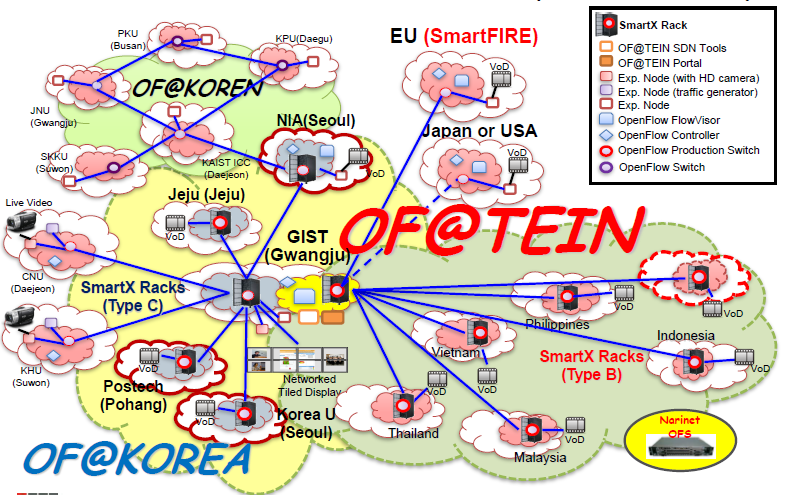 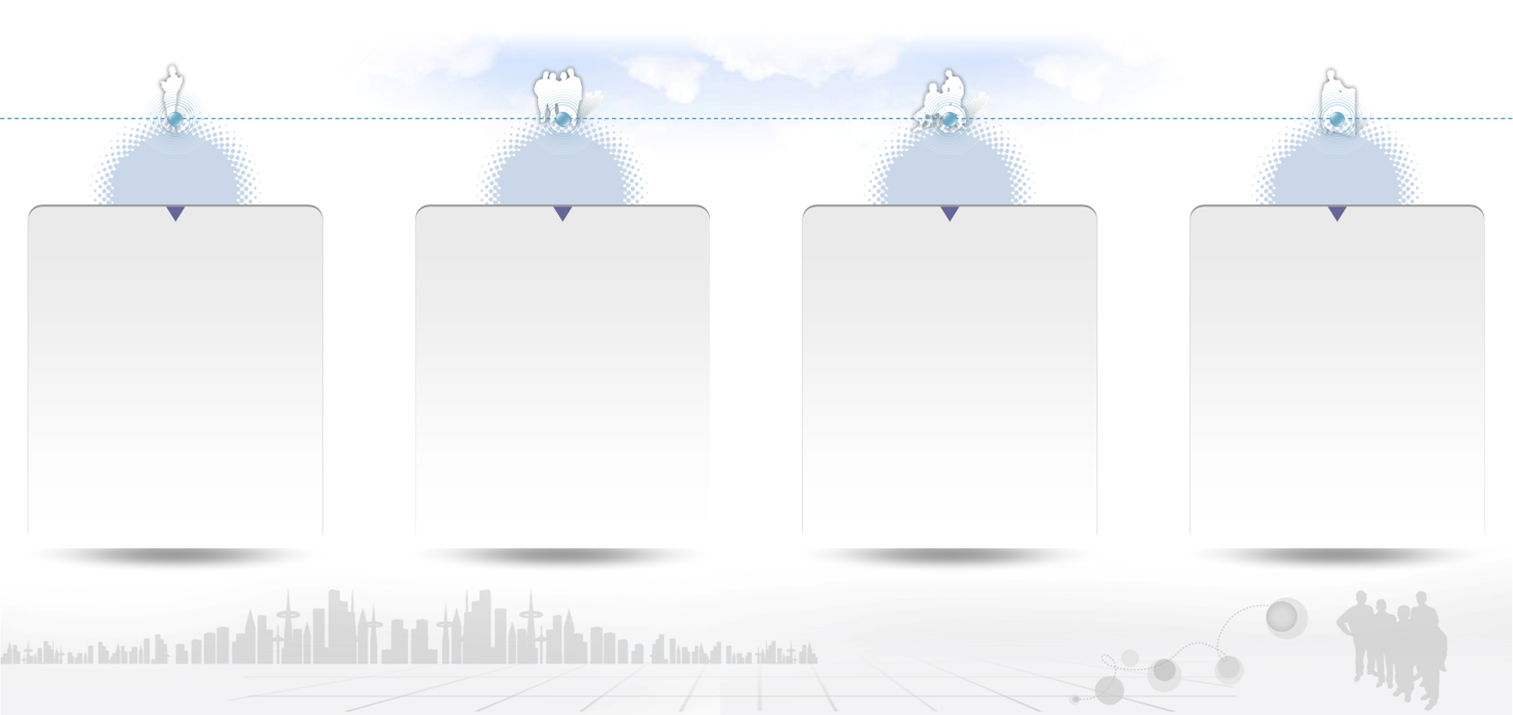 Open Web IPTV
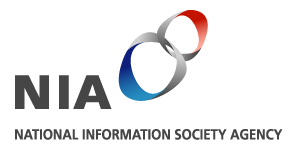 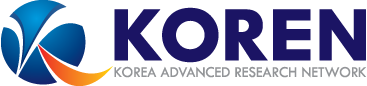 Develop open contents transmission platform and deploy testbed 
Develop web based contents delivery platform 
Develop web based contents gathering tech (medical contents) 
Video service test with using CCN tech. 
QoS/QoE measurement research via contents delivery
Deploy global contents delivery research testbed
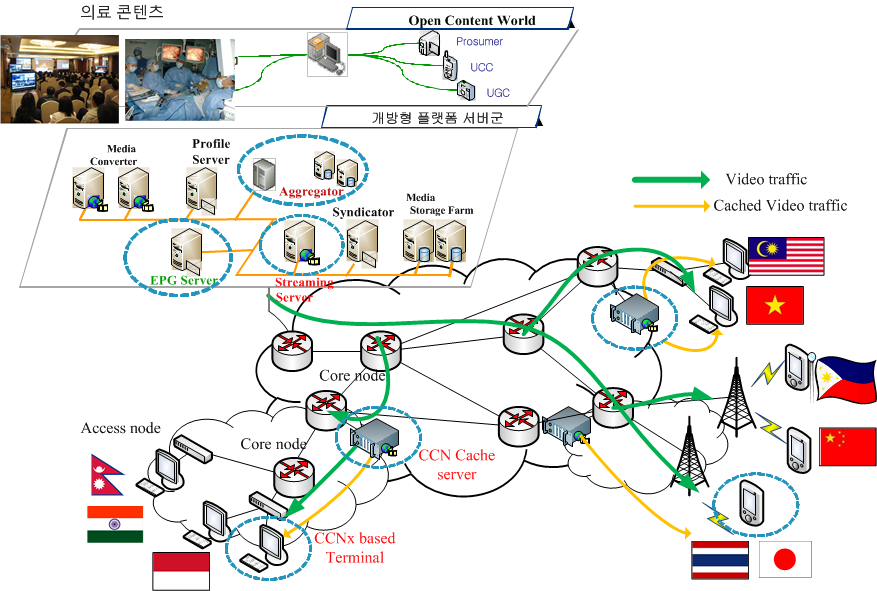 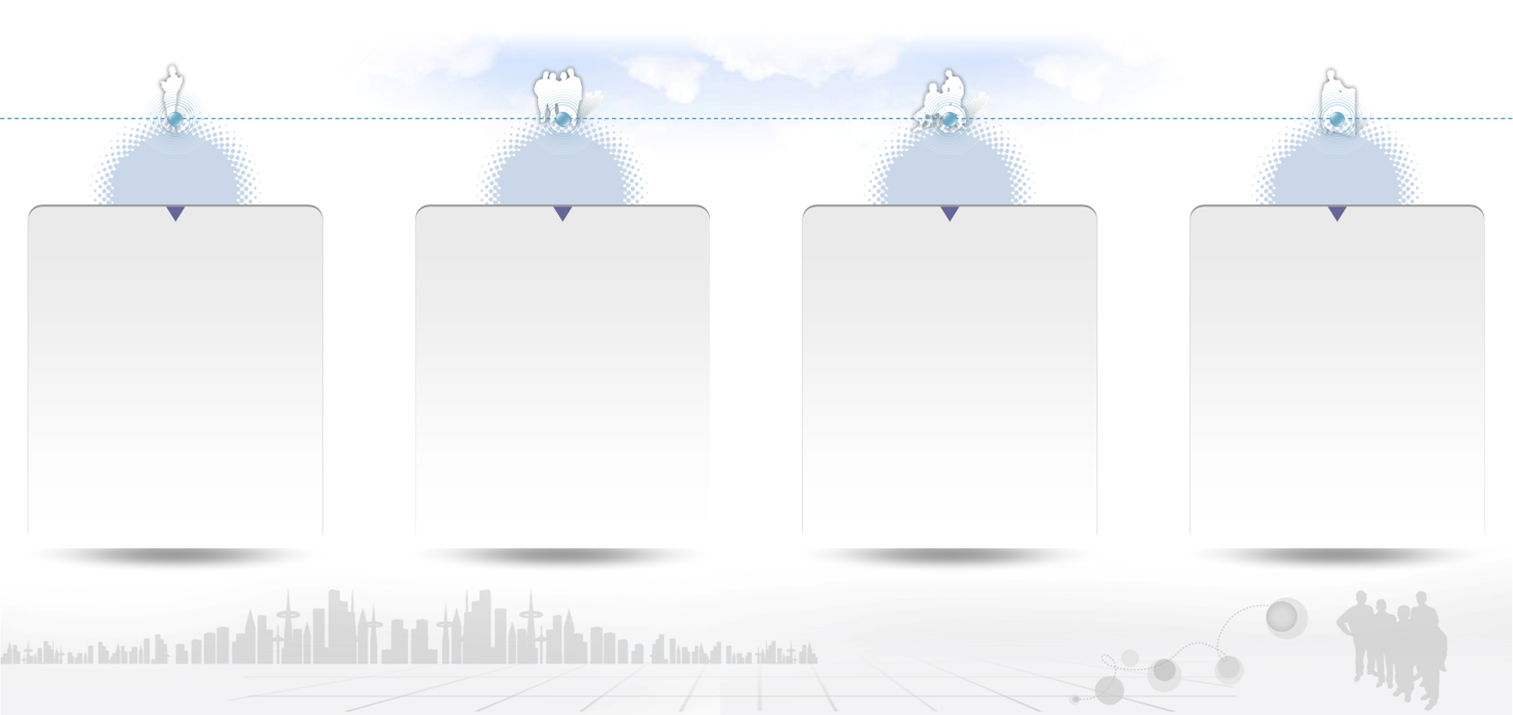 Realtime traffic control
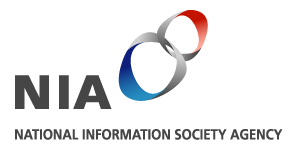 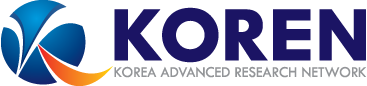 Deploy and test realtime traffic control function 
10Gbps level web traffic analysis and monitoring  
Develop GUI for monitoring  
Domestic function test
Practical test with placing prototype system in TEIN POP (HK, SG)
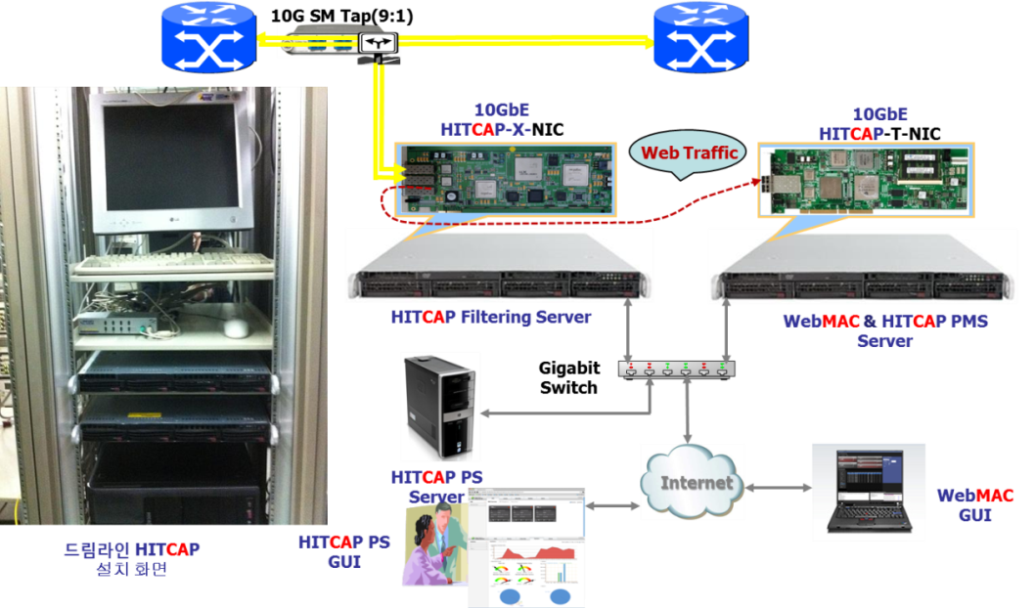 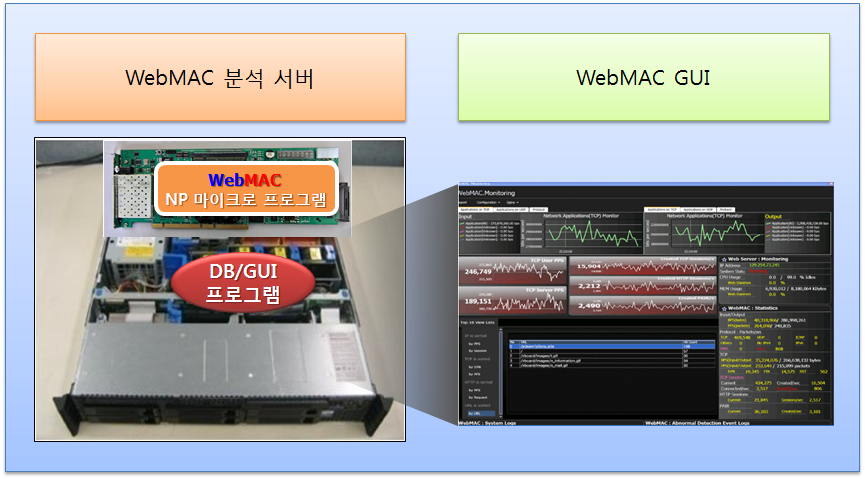 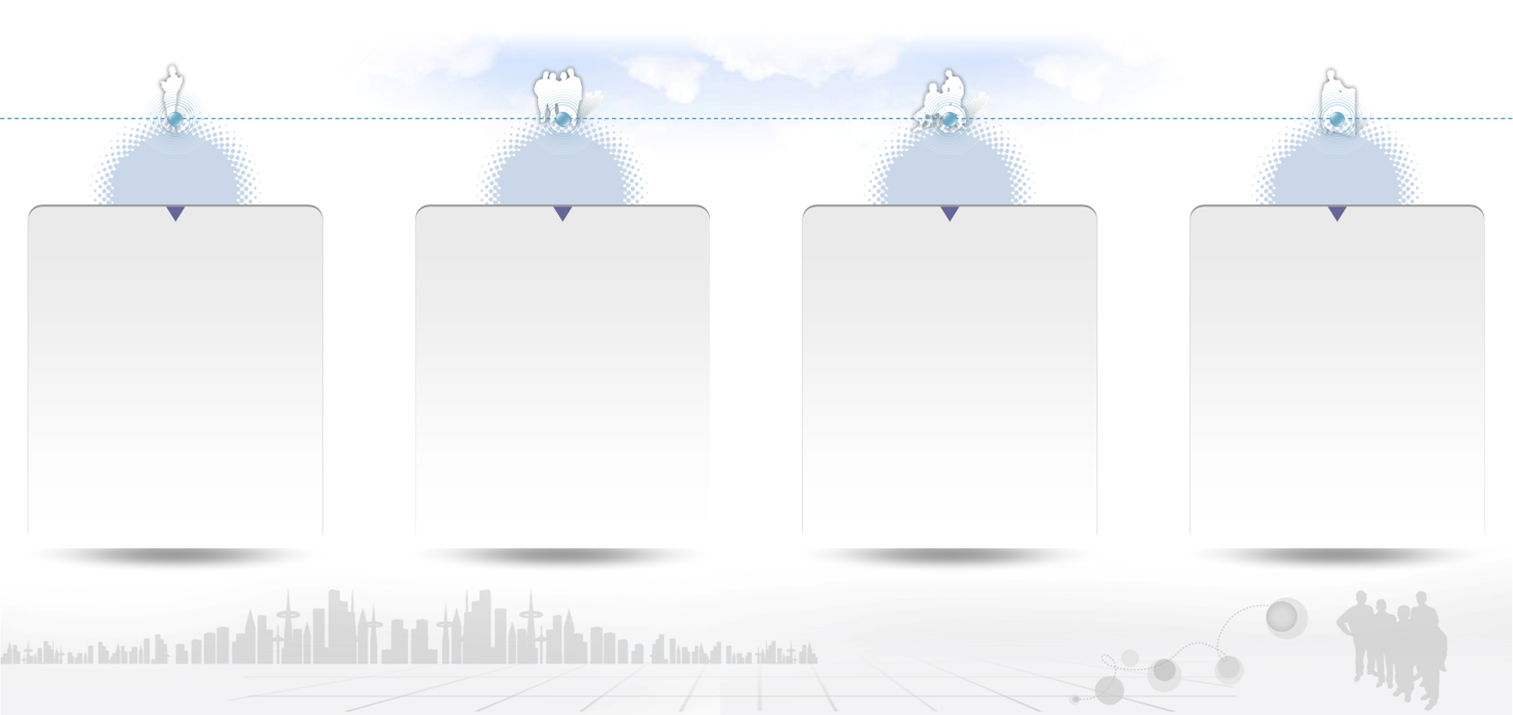 Plans
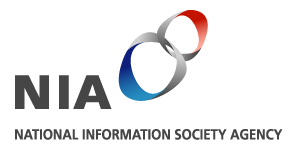 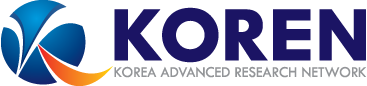 Backbone Restructuring is expected in 2014
   - Focus on testing & verifying of ICT technology 
   - Enable flexible environment for future internet research
   - Expand based on existing facilities(OF/SDN, mobile  and so on) 

Participating Various pilot project  
   - BigData analysis, Giga Internet, M2M, Clouds and etc.
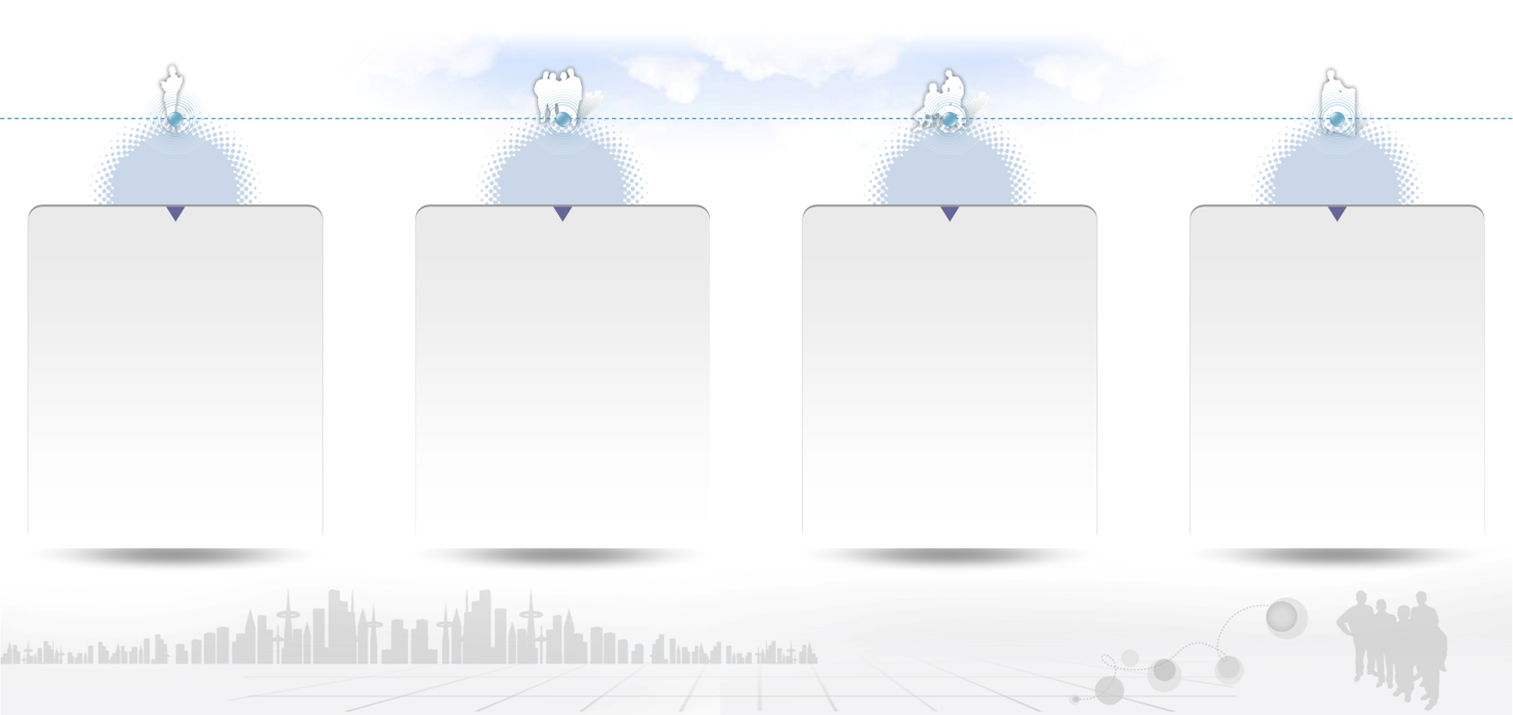 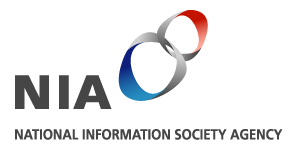 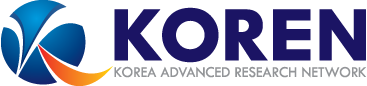 Thank you
noc@koren.kr